Voltage references
Voltage references are blocks that produce an output voltage that is independent of PVT variations:
V: Supply voltage
T: Temperature 
P: Process errors
Voltage references are used for:
Providing an absolute reference voltage for ADCs and DACs
Providing an absolute reference voltage for stimulating sensors or other external devices that require precise control voltages and/or currents. 
Creating constant bias voltages (and currents) when required
P. Bruschi – Microelectronic System Design
1
Possible reference voltage sources
Zener Diodes
Problems:
Require additional process steps, but only a small number of components are required for each chip (not convenient)
Available voltages are > 3 V 
Temperature stability is poor for VZ ≠  5-6 V
The reference voltage generated by a Zener diode is noisy (very wide band noise)
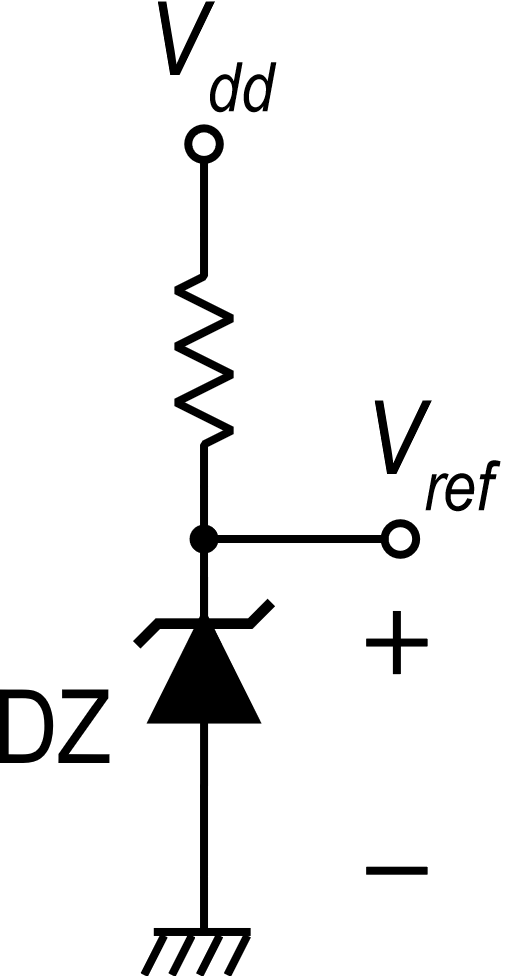 Band-gap circuits
P. Bruschi – Microelectronic System Design
2
Band-gap voltage reference: principle of operation
We start with a DIODE (BJT) biased with 
a current IC
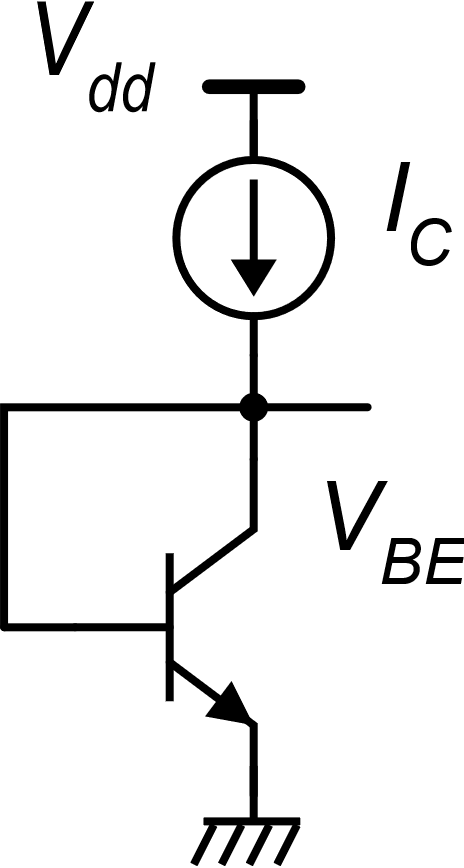 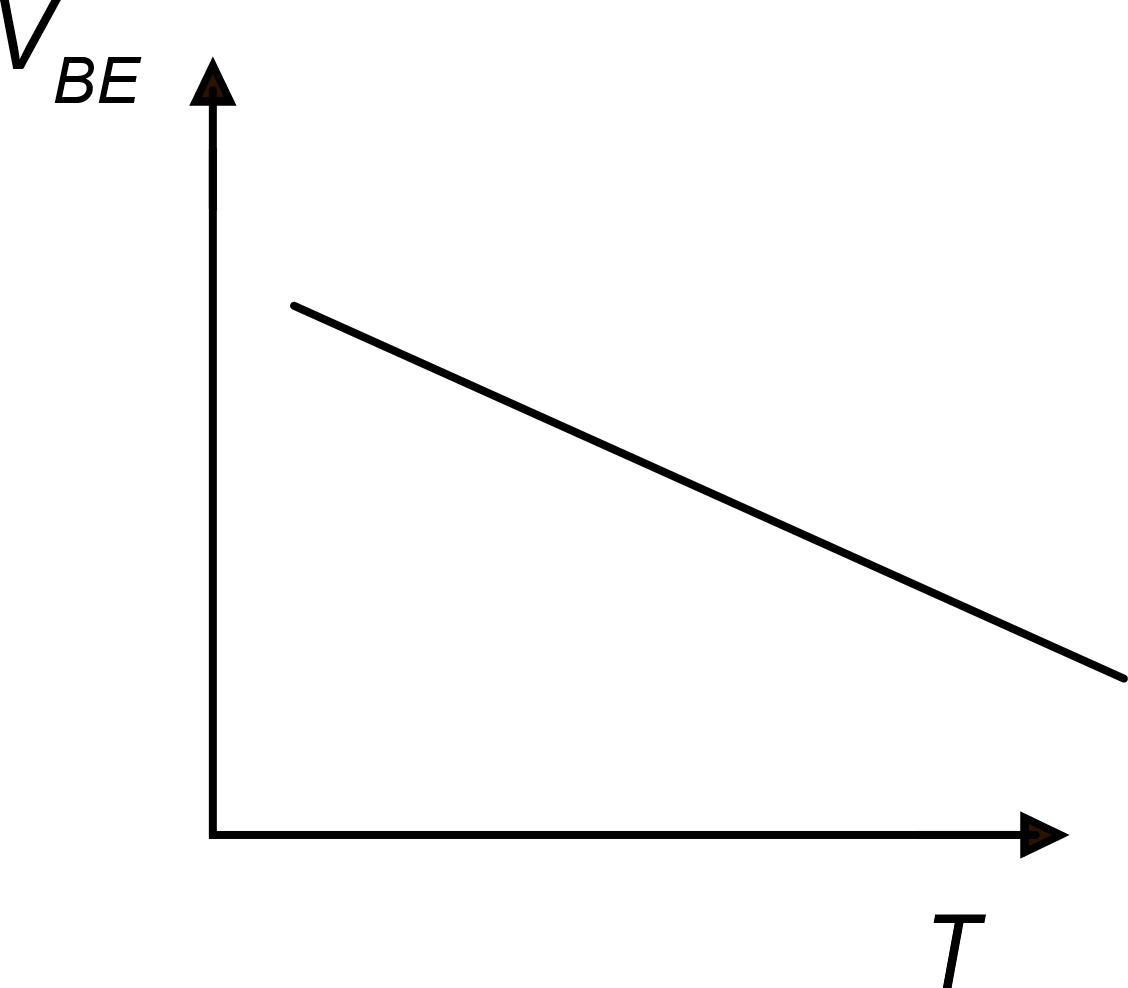 VBG
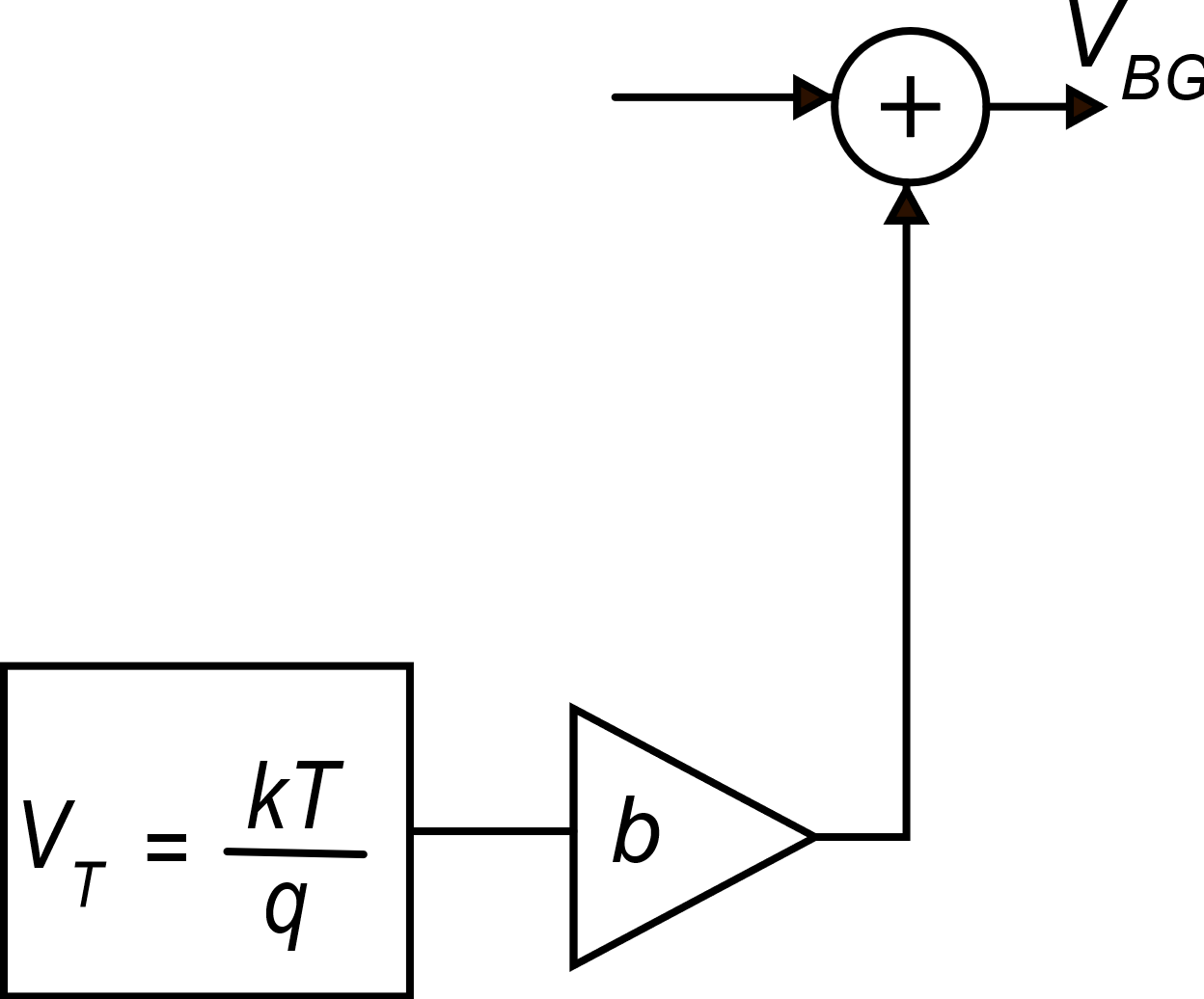 PTAT
CTAT
CTAT: Complementary To Absolute Temperature
PTAT: Proportional To Absolute Temperature
P. Bruschi – Microelectronic System Design
3
Band-gap voltage reference: determination of parameter b
We have to determine the value of b, for which:
Example:
P. Bruschi – Microelectronic System Design
4
Band-Gap voltage reference: theory
constant
constant
constant
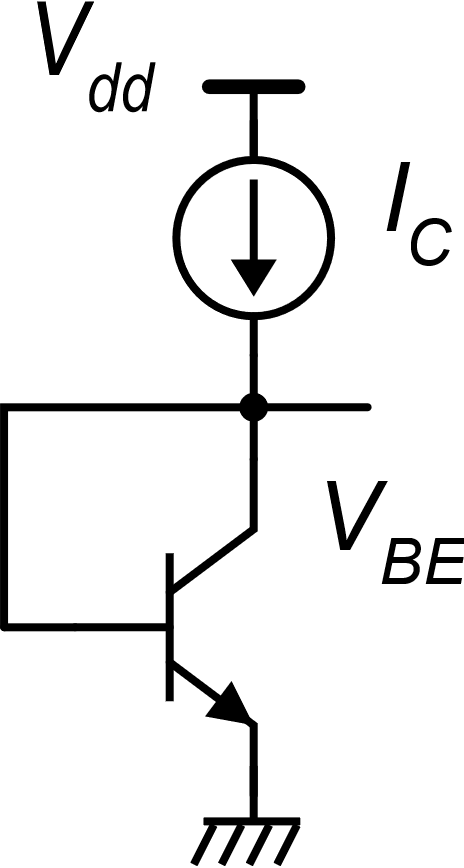 It is not necessary that IC is constant
Gray, Hurst, Lewis, Meyer, "Analysis and design of analog integrated circuits" 4th edition, 2001 J.Wiley & Sons
P. Bruschi – Microelectronic System Design
5
Band-Gap voltage reference: theory
VGO is numerically equivalent to Eg0 measured in eV
The name "band-gap" of this reference voltage comes from VGO, which is the dominant part
Let us calculate the derivative of VBG with respect to temperature
The derivative of VBG depends on temperature
P. Bruschi – Microelectronic System Design
6
Band-Gap voltage reference: theory
We impose that the derivative of VBG is zero at a given temperature T0
Typically: a=1
P. Bruschi – Microelectronic System Design
7
Band-gap voltage reference: calculation result
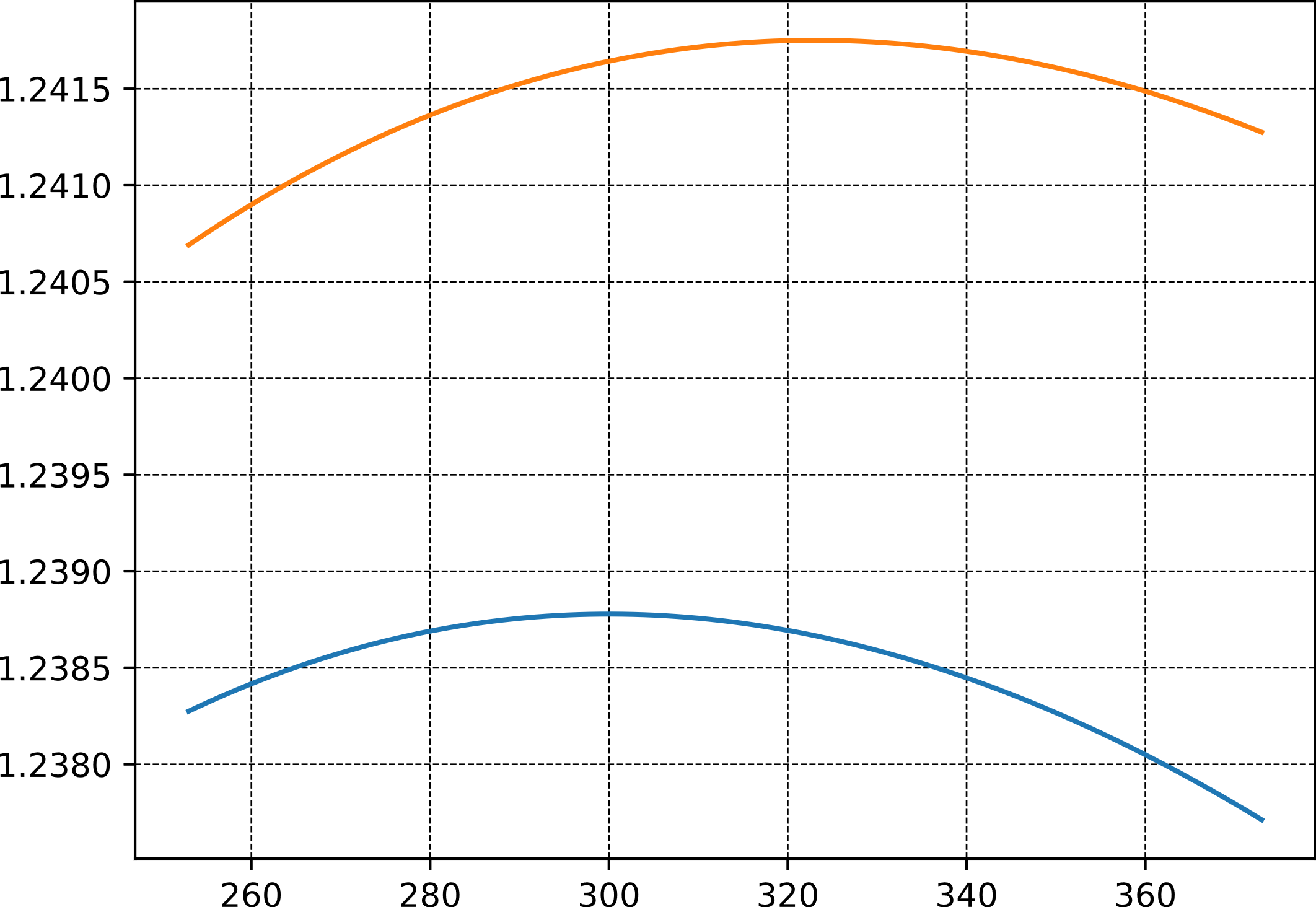 T0=323 K
1 mV
T0=300 K
P. Bruschi – Microelectronic System Design
8
Band-Gap voltage: a CMOS compatible Circuit
Q2
Q2
Q2
Q2
Q2
Q1
Q2
Q2
Q2
Part 1: PTAT current generator
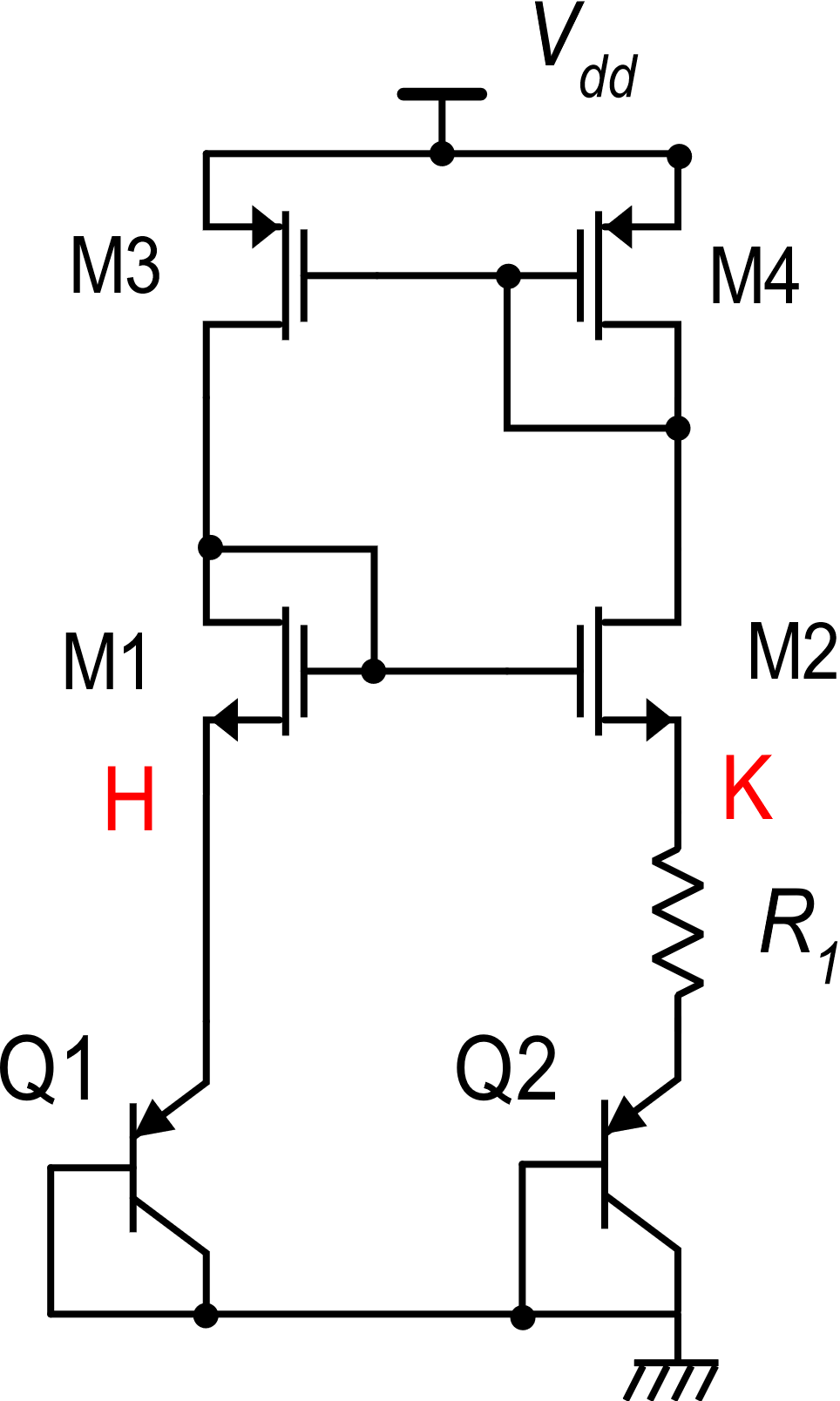 Common centroid 
layout
For n=8
neglecting the effects
of VDS on ID :
I2
I1
I is proportional to T (PTAT) and independent of Vdd.
Substrate PNPs
P. Bruschi – Microelectronic System Design
9
Band-Gap voltage: a CMOS compatible Circuit
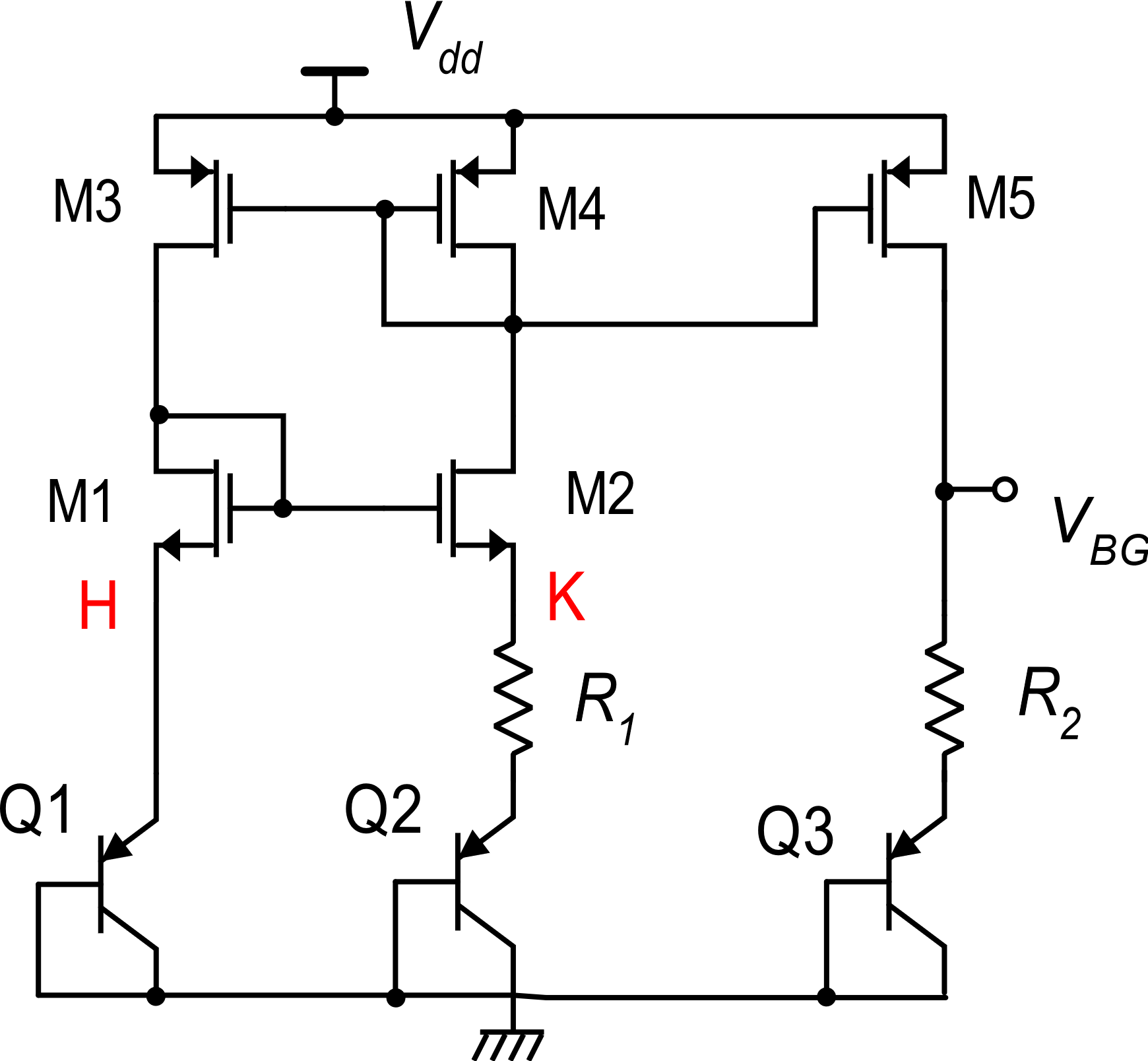 Biased with I
       a=1
I
I
I
P. Bruschi – Microelectronic System Design
10
Deriving a temperature sensor from the Band-Gap circuit
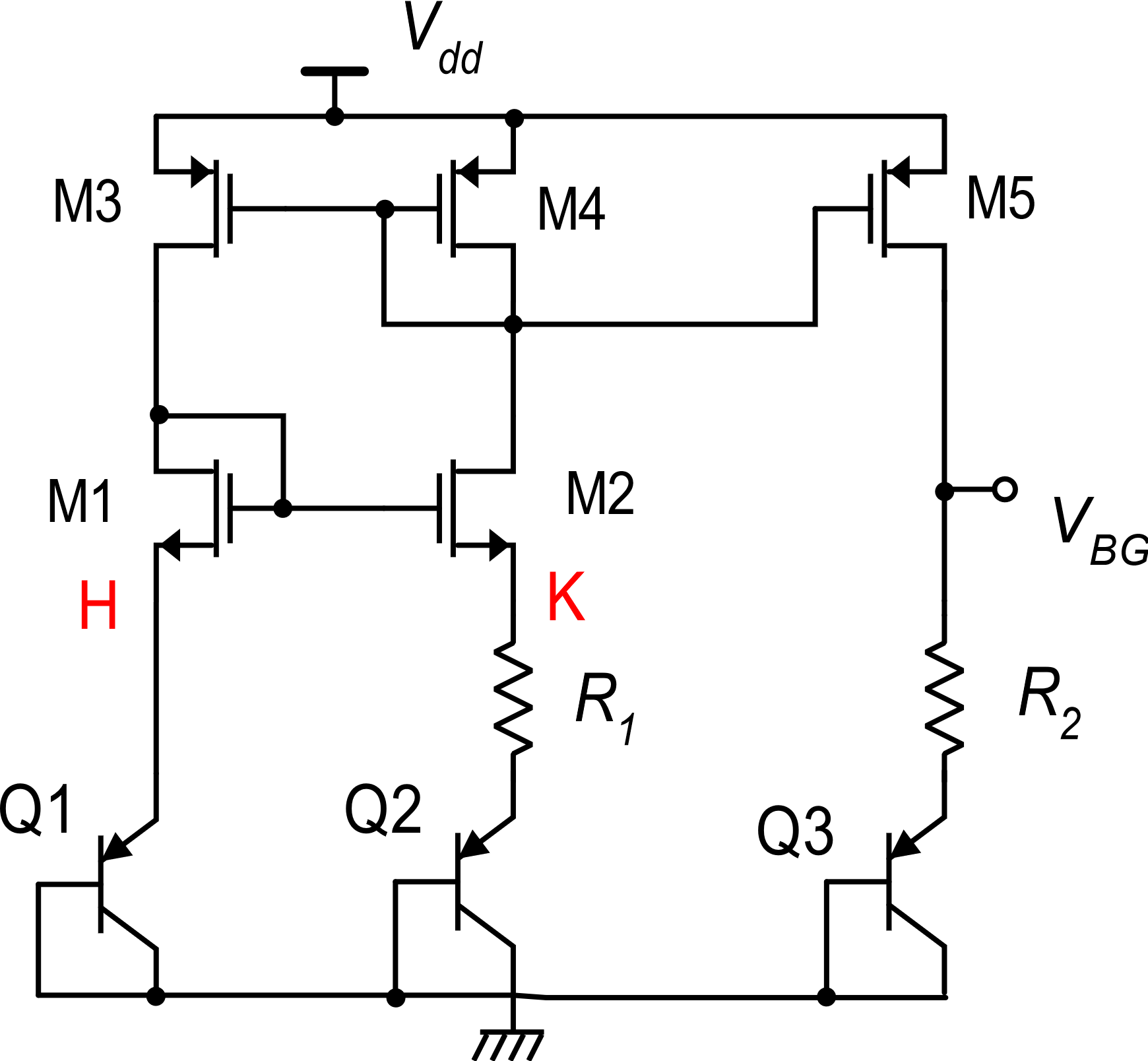 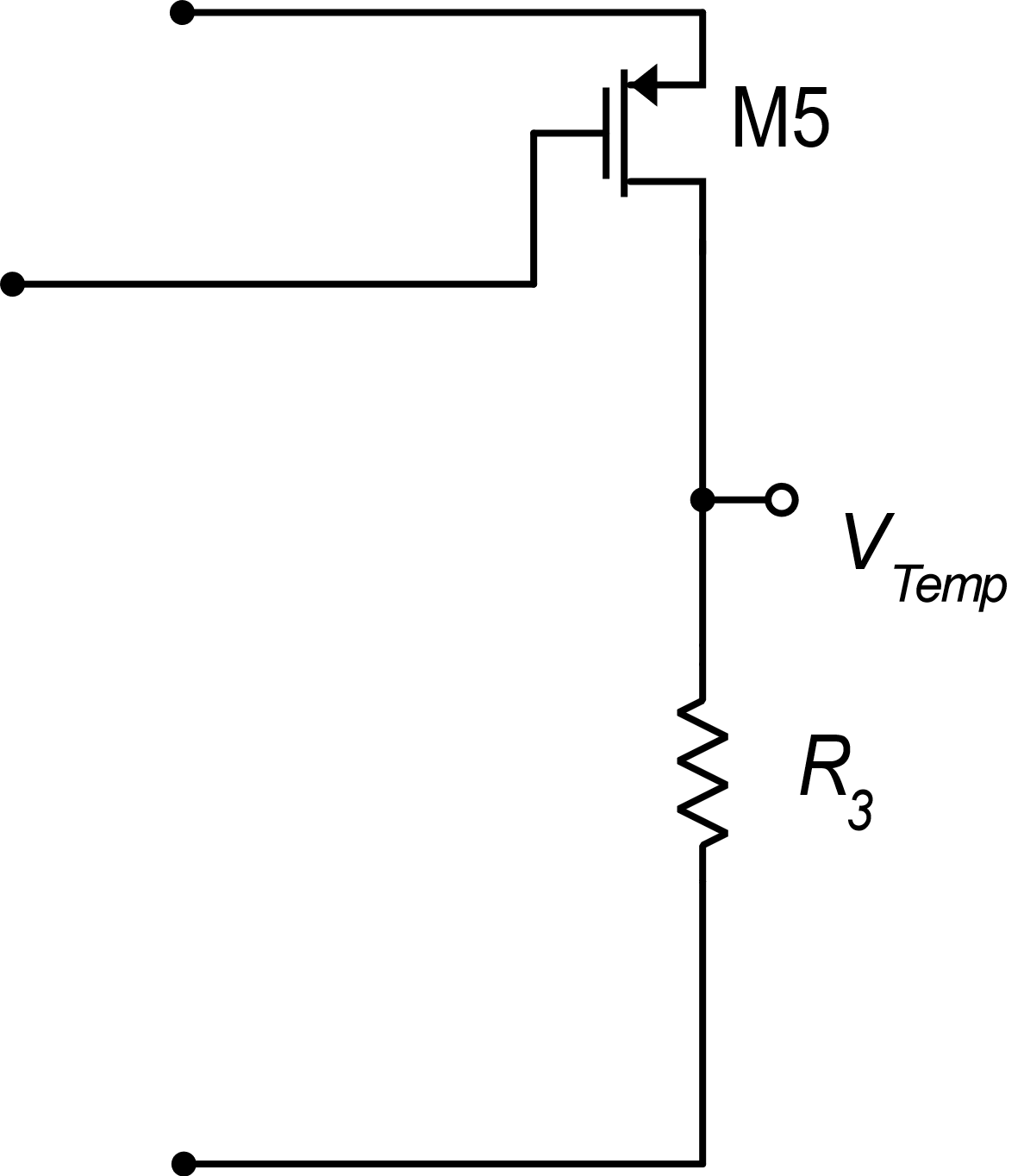 P. Bruschi – Microelectronic System Design
11
PTAT current generator: multiple stable states
Positive feedback loop
P1
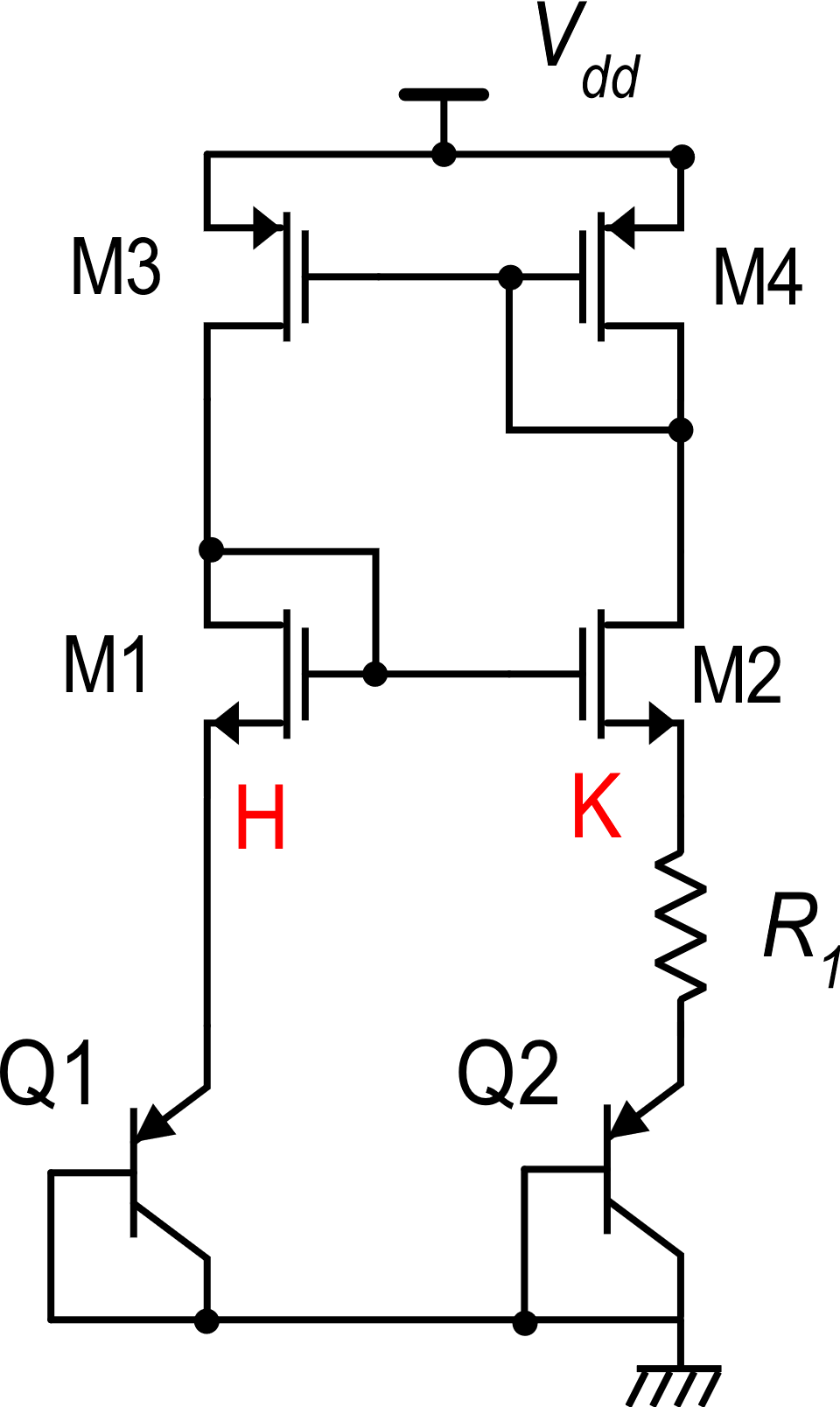 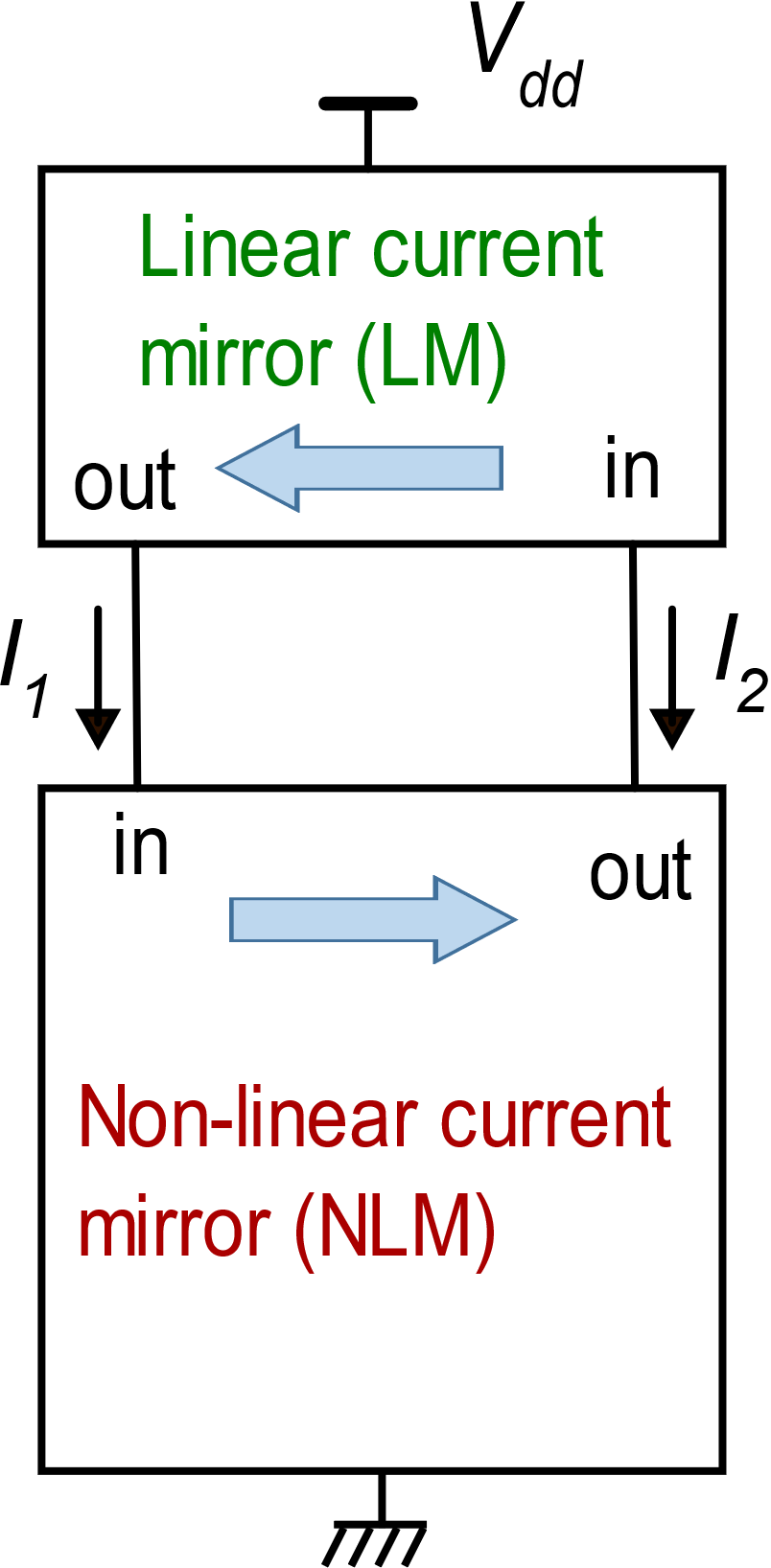 fNL
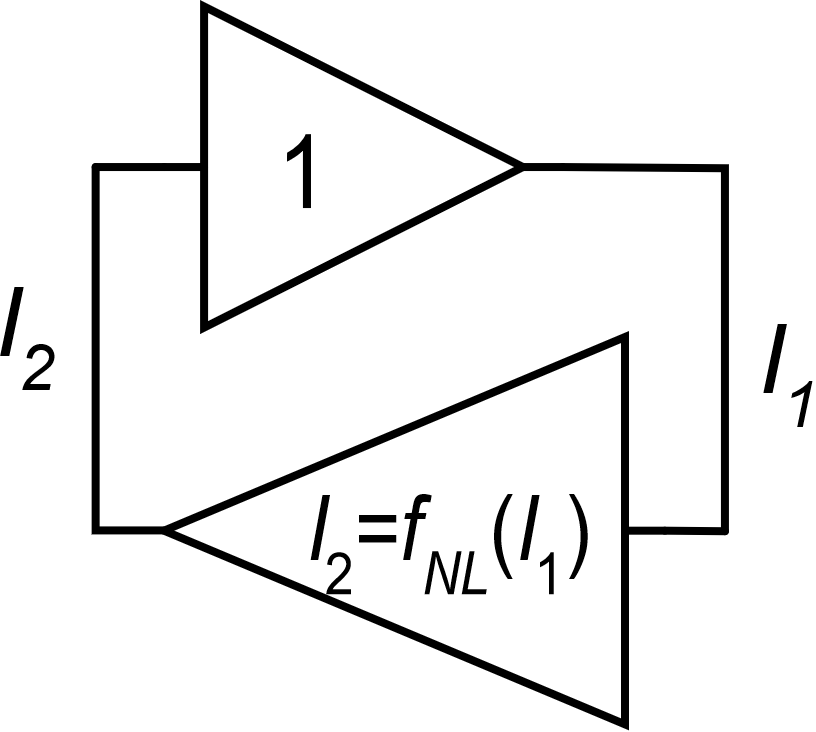 I2
I2=I1
P2
P1 is the correct operating point. P2 (null currents) is stable because the two mirrors have very small gains around the origin.
I1
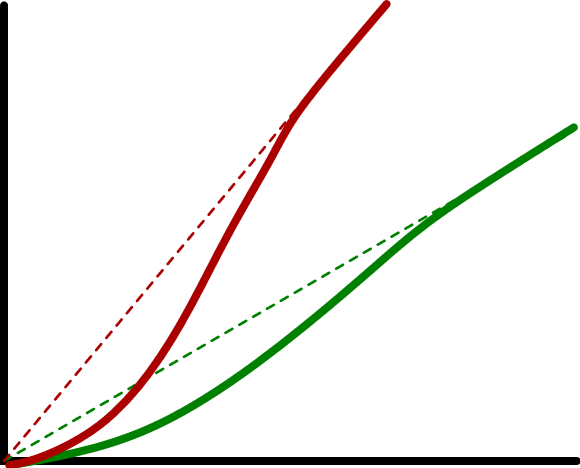 A start-up circuit is necessary to prevent the circuit from being trapped into P2
P. Bruschi – Microelectronic System Design
12